Организация питания в подготовительной группе
Подготовила воспитатель: 
Гарбуз Мария Васильевна.
Сбалансированное питание дошкольников
Одно из необходимых условий по сохранению и укреплению здоровья дошкольников
Физического и нервно-психического развития
Устойчивости к развитию инфекций и других неблагоприятных факторов внешней среды
Условия рационального питания
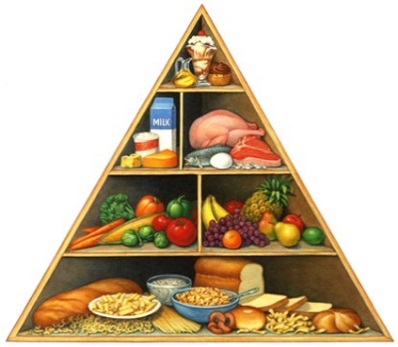 Правильный подбор продуктов, обеспечивающий нормы физиологических особенностей детей
Строгий режим питания, который должен предусматривать не менее 4-х приемов пищи
Длительность промежутков между отдельными приемами пищи не должна превышать 3,5- 4 часов
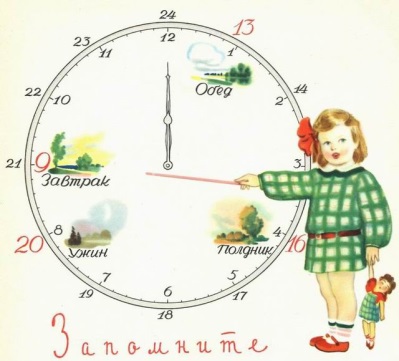 Подготовка групповой комнаты к приему пищи
Проветрить помещение и по возможности сохранить одностороннее проветривание в течение всего процесса еды;
Создать обстановку спокойного общения, настраивающего детей на еду;
Сервировка стола;
Маркировка мебели в соответствии с ростовыми показателями.
В  процессе  организации  питания  решаются  задачи  гигиены  и  правил  питания:
Мыть  руки  перед  едой с мылом;
Класть  пищу  в  рот  небольшими  кусочками  и  хорошо  ее  пережевывать;
Рот  и  руки  вытирать  бумажной  салфеткой;
После  окончания  еды  полоскать  рот.
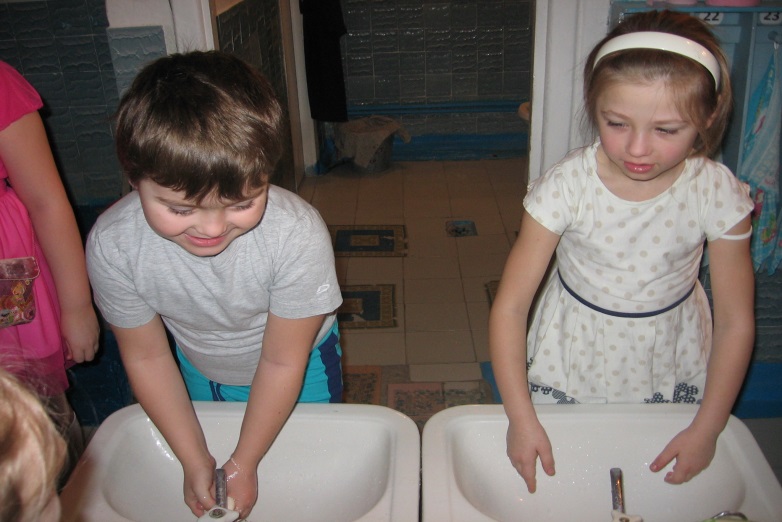 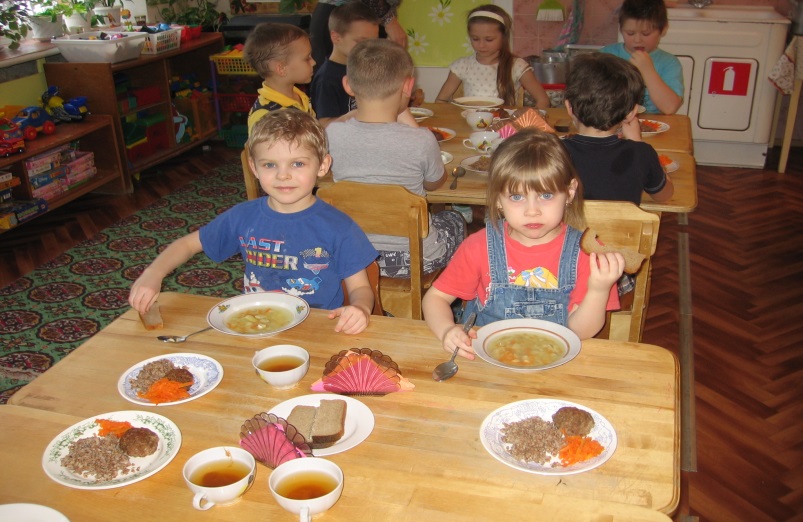 Формирование норм столового этикета в подготовительной группе
Продолжать закреплять умение сохранять правильную позу во время еды
Совершенствовать умение сервировать стол в соответствии с ситуацией (завтрак, обед, ужин)
Совершенствовать теоретические знания о том, что, как и чем едят и соответствующие практические навыки.
Совершенствовать навыки общения за столом.
Продолжать формировать эстетический вкус, упражнять в умении сервировать стол, используя результаты своей творческой продуктивной деятельности
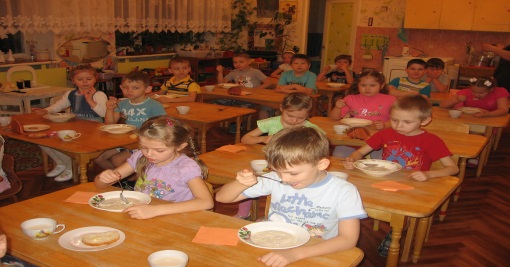 Организация питьевого режима
Питьевой режим проводиться в соответствии с требованиями СанПин
Питьевая вода доступна воспитанникам в течении всего времени нахождения в саду
Размеры потребления воды ребенком зависят от времени года и двигательной активности ребенка
Организация  работы по пропаганде здорового питания
Соблюдается оптимальный режим питания
Оформление  информационных стендов по вопросам здорового питания
Проводится беседы с детьми о полезном питании
В совместной деятельности с детьми формируем осознанное отношение к своему здоровью
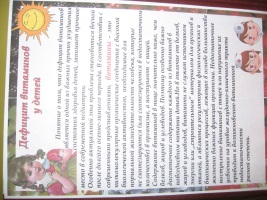 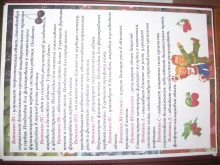 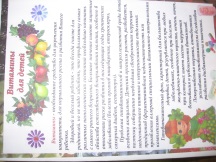 Будьте здоровы!!!Спасибо за внимание!!!